«В дружбе народов-единство России!»
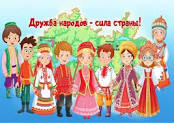 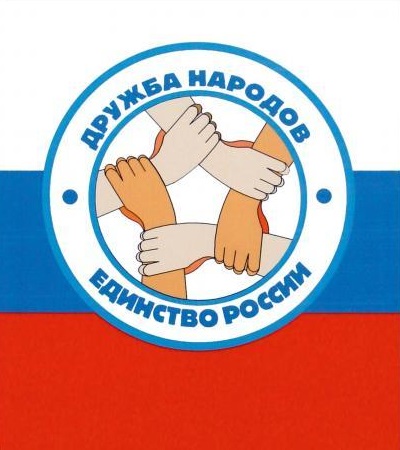 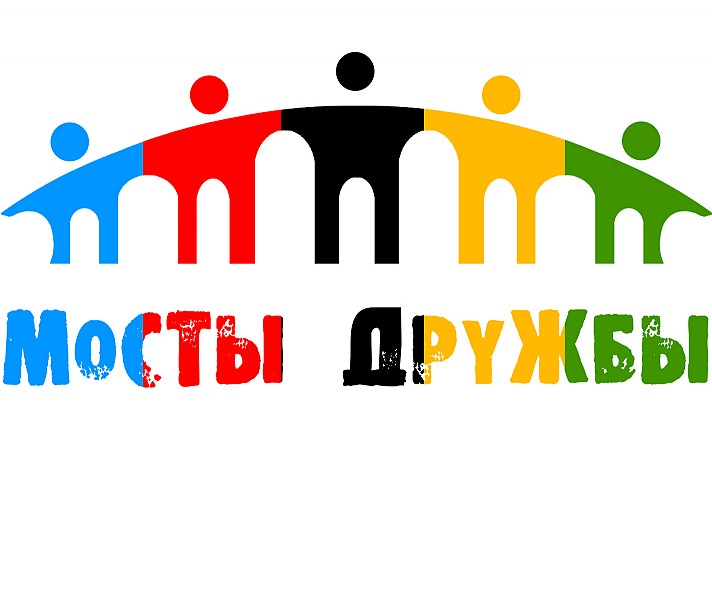 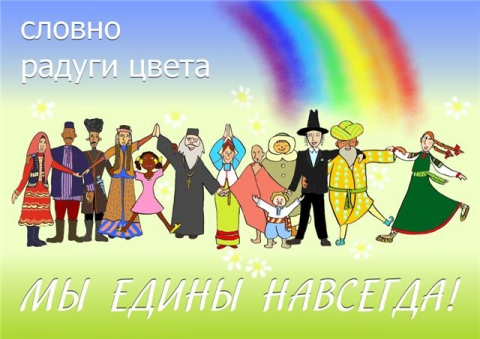 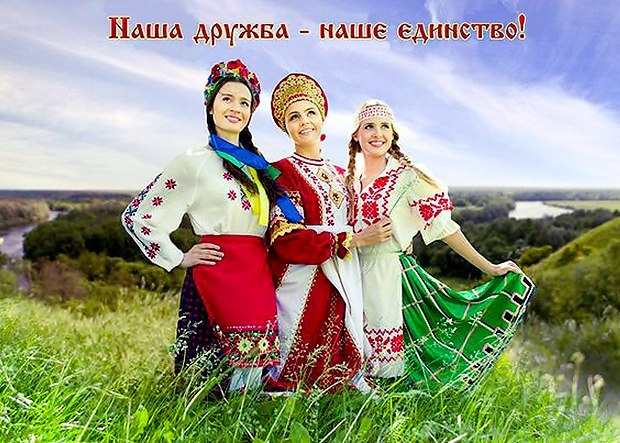 На территории России, Красноярского края и Пировского МО в дружбе и согласии проживают многочисленные народы, что дает нам право с гордостью называть нашу Родину многонациональной страной.
Дорогой Друг!
Поработав в секции «В дружбе народов-единство России!», Ты  научишься понимать и использовать письменные тексты, размышлять о них и заниматься чтением, чтобы достигать своих целей, расширишь свои знания  и возможности, приобретешь опыт работы в паре.
Работа секции:1) индивидуальная работа (заполнение рабочего листа);2) работа в паре (приемы «Клише», «Кубик Блума»);3) Рефлексия « Карта Дружбы»